Математика
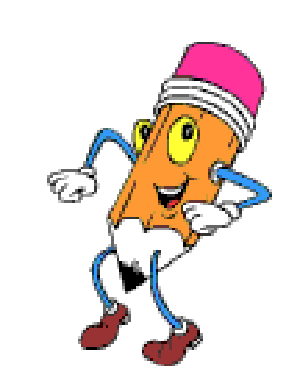 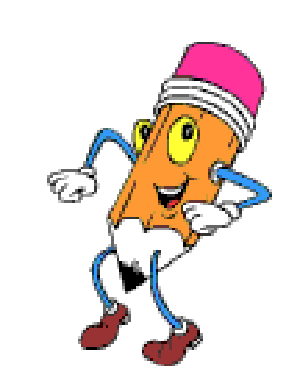 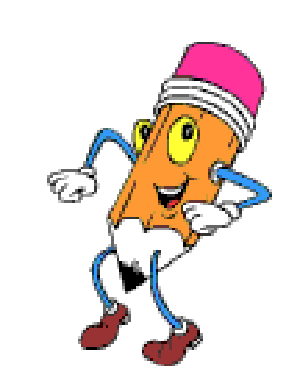 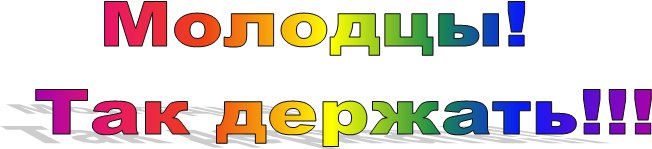 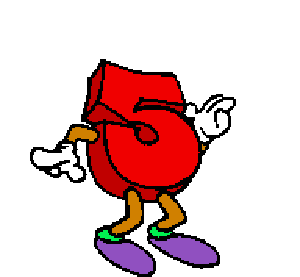 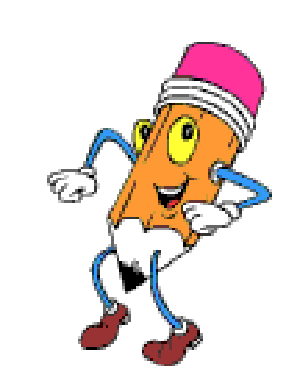 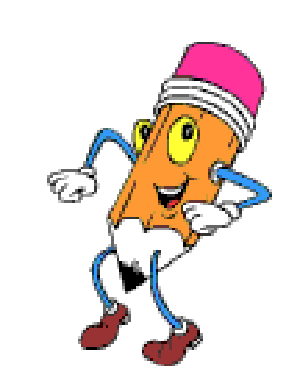